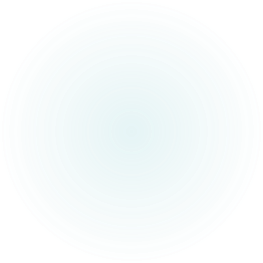 Making programs WOKE! Integrating Young People’s Access to Sexual and Reproductive Health and HIV Services
Anita Nyanjong – Global Lead, Youth 

 and,  Swetha Sridhar – Technical Advisor, Adolescent and SRHR for Young People
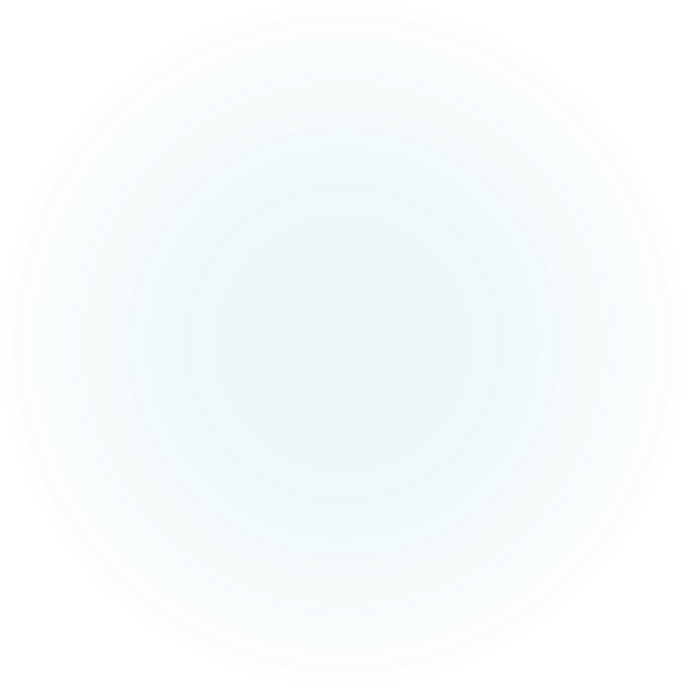 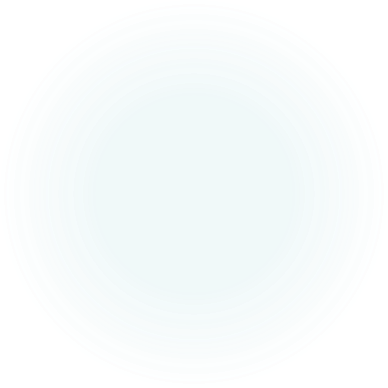 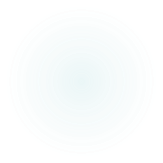 Background
Differences in the delivery of comprehensive sexuality education by gender, ethnicity, and the setting of instruction, leave many adolescents without critical information. 
Living with HIV and the stigma associated with it multiply the problems faced by young people. 
Antiretroviral Therapy (ART) programme has improved the health condition of young people living with HIV (YPLHIV) by averting AIDS-related health deterioration, young people’s ‘growing-up’ concerns (sexual & reproductive health and rights) remain largely unaddressed. 
YPLHIV in low- and middle-income countries are entering young adulthood in significant numbers. Yet much HIV-related research on and service delivery for these young people has focused on clinical outcomes and healthcare management, with little to no emphasis on their sexual and reproductive.
Objectives
To enhance the expertise of program planners and implementers to work with young people and address the diversity of young people’s challenges.
Barriers to Accessing SRHR HIV Care for Young People Living with HIV
Access to SRH and HIV services  ( Stigma by health workers); Information, physical barriers 
 Laws and policies that discriminate young people’s access to i.e, Consent Laws, Spousal Consent Laws, Criminalization of young persons from key populations, including LGBTQI+ , criminalization of the transmission of HIV; where laws are ambiguous, health workers’ reluctant to provide services 
Cultural barriers: Negative cultural ideas about girls, young people living with HIV accessing SRH services
Towards Increasing Access to SRHR HIV Care for Young People Living with HIV
Q and A  Session: 
What challenges do young people Living with HIV face in accessing SRHR and HIV Care in your community?
What strategies are you using in your community to increase young people Living with HIV access to integrated SRH and HIV Care?
Resource: 
https://www.ippf.org/resource/imap-statement-comprehensive-sexuality-education-adolescents-protracted-humanitarian IMAP Statement on Comprehensive Sexuality Education for Adolescents in Protracted Humanitarian Settings
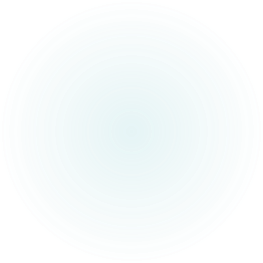 Zambia: “ What integrated services mean to me is that you have all the services that someone can access being found in one place. If I walk into a facility as a young person, I am able to get counselling, I am able to request for information, I am able to get commodities such as condoms and contraceptives, I am also able to get my HIV medication. When I have access to all this, what does that do for HIV infection rates? There’s going to be a reduction or there are not going to be new infections. Why? Because I am able to get whatever information I need to make the decisions in one place. The services are integrated.
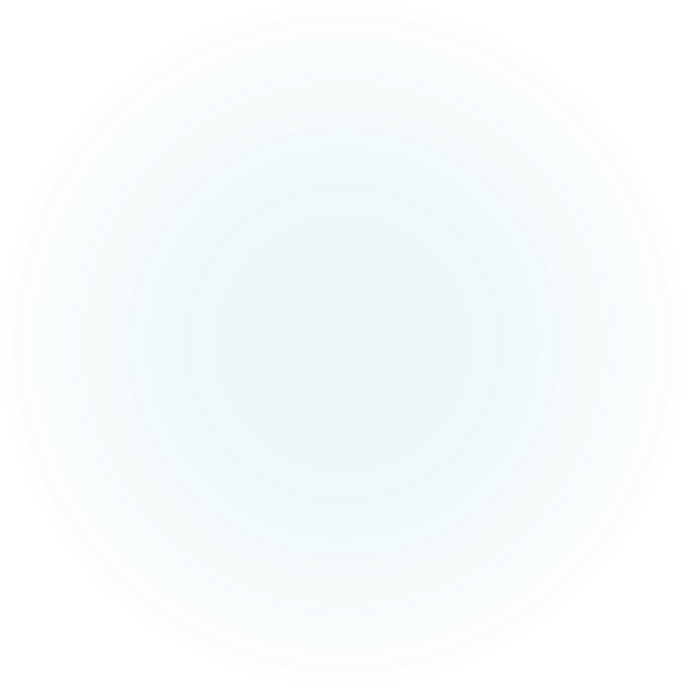 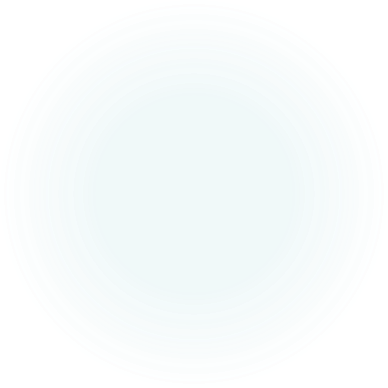 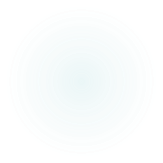 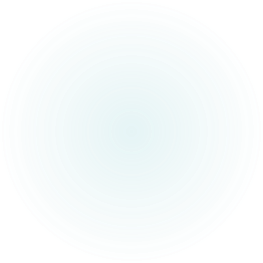 Increasing Access to SRHR HIV Care for Young People Living With HIV
“In one of the districts where we partnered with a governmental health facility, we took it upon ourselves to set-up youth spaces. Where young people can go and have open conversations, play games and while playing learn about SRHR. The reason why we did this was to extend them closer to the health facility. We have also seen really positive results, as the conversations on SRHR tend to translate into referrals. Because the youth-spaces are in those facilities they are already there so it’s much easier for them to go and demand services.”
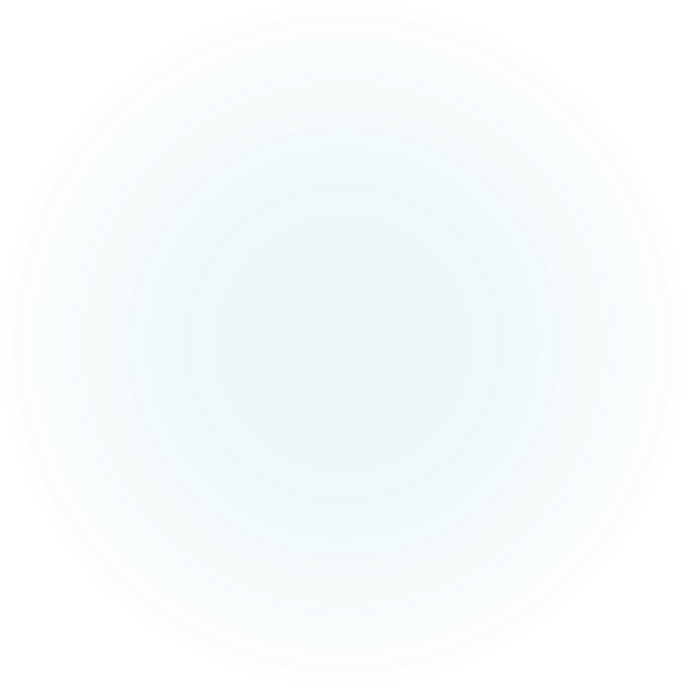 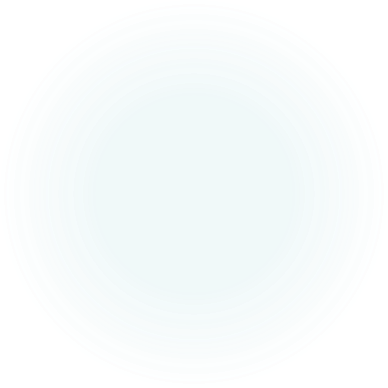 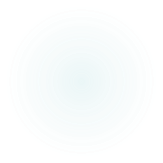 Case Stories on Strategies for  Increasing the Retention of Young People living with HIV in SRH HIV Care
Nigeria
CSE Programming for Adolescents and Youth Living with HIV: Experiences from Nigeria
Uganda
Youth-led Social Accountability, a Tool to strengthen SRHR/HIV Service Integration. A case of 6 public health facilities in Iganga and Bugiri-Eastern Uganda by Reproductive Health Uganda
India
Optimizing Sexual and reproductive Health Services for Effective HIV Outcomes: Experiences from the Family Planning Association of India
Strategies for  Designing CSE Programmes for YPLWHIV
Group Discussions:

What strategies do you use in  designing comprehensive sexuality education programs for young people living with HIV, 

How effective are the strategies in  equipping  young people  with the knowledge, skills, and efficacy to make informed decisions about their sexuality and lifestyle.
Group Presentations
The outcome of group discussions and questions after presentations
References
https://www.unfpa.org/featured-publication/international-technical-and-programmatic-guidance-out-school-comprehensive 
Choice for Youth and Sexuality Research – Integrated Youth –friendly SRHR and HIV Services
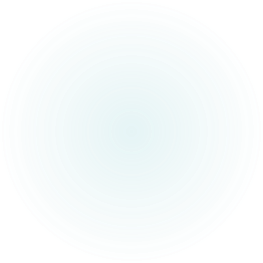 Thank you for your attendance
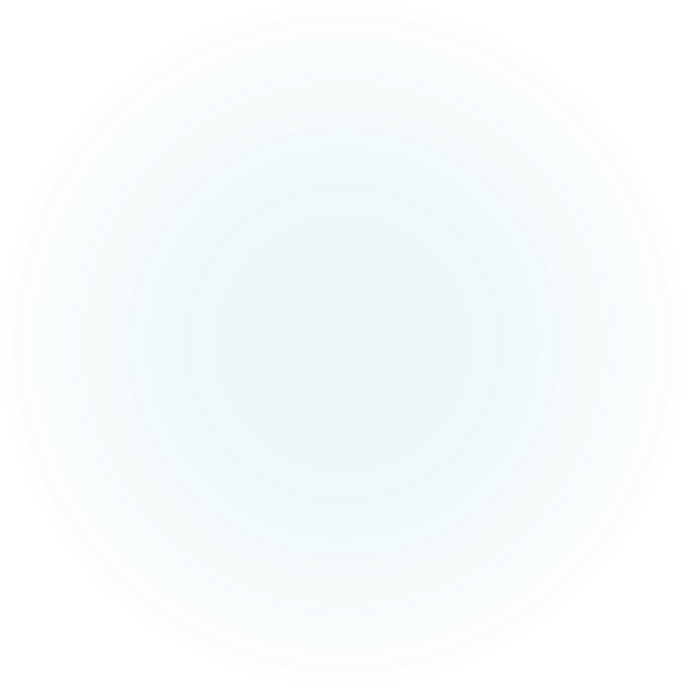 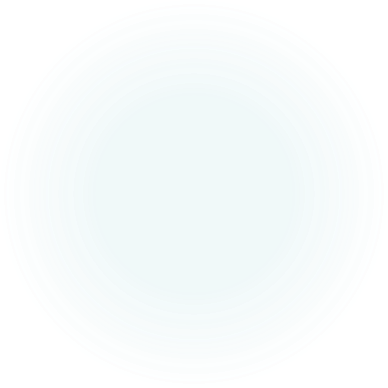 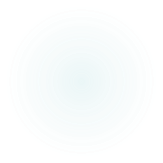